Муниципальное бюджетное общеобразовательное учреждение
«Средняя общеобразовательная школа №1»
города  Бологое, Тверской области
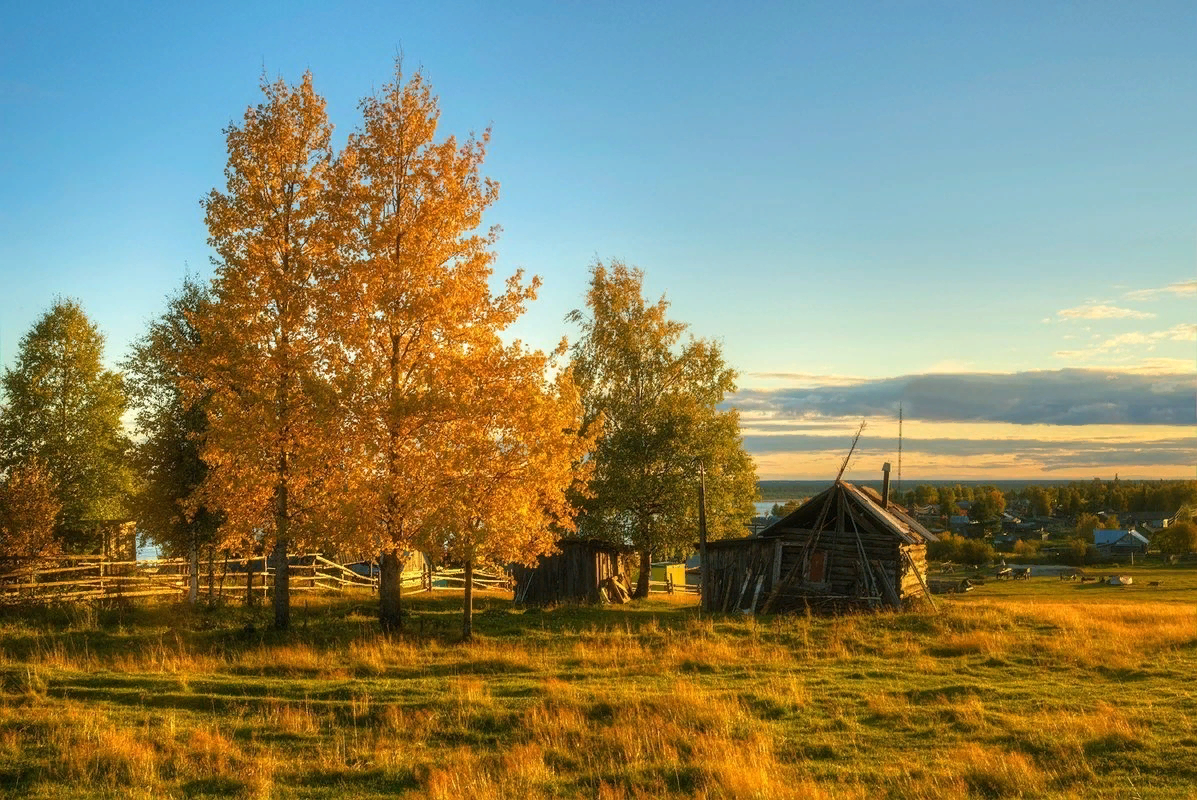 Ф.И. Тютчев
«Есть в осени первоначальной…»
Работу выполнил:
ученик 5 «Б» класса
Корчмарчик Владимир
Руководитель:
Корчмарчик Н.А.
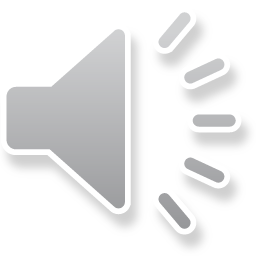 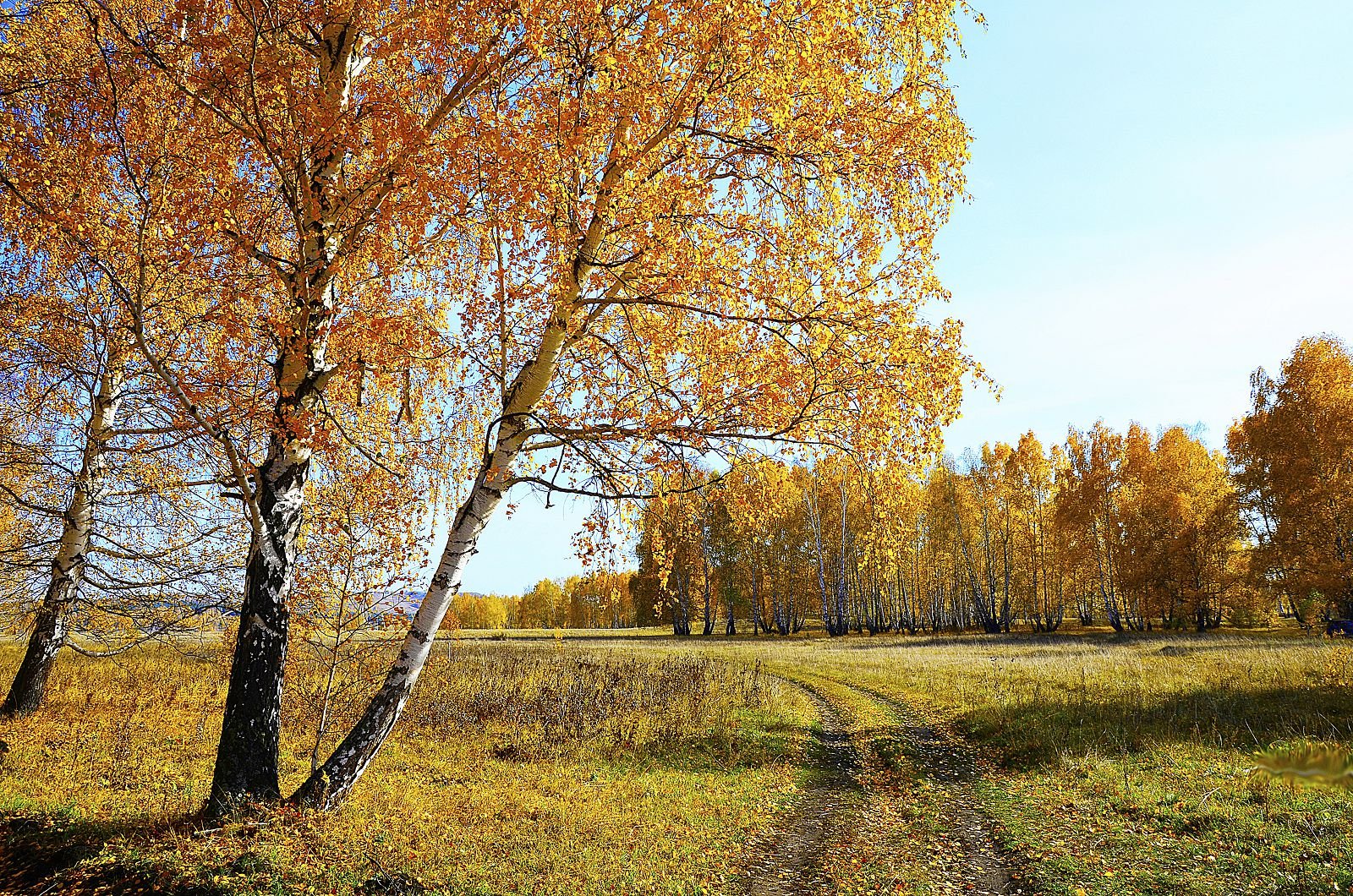 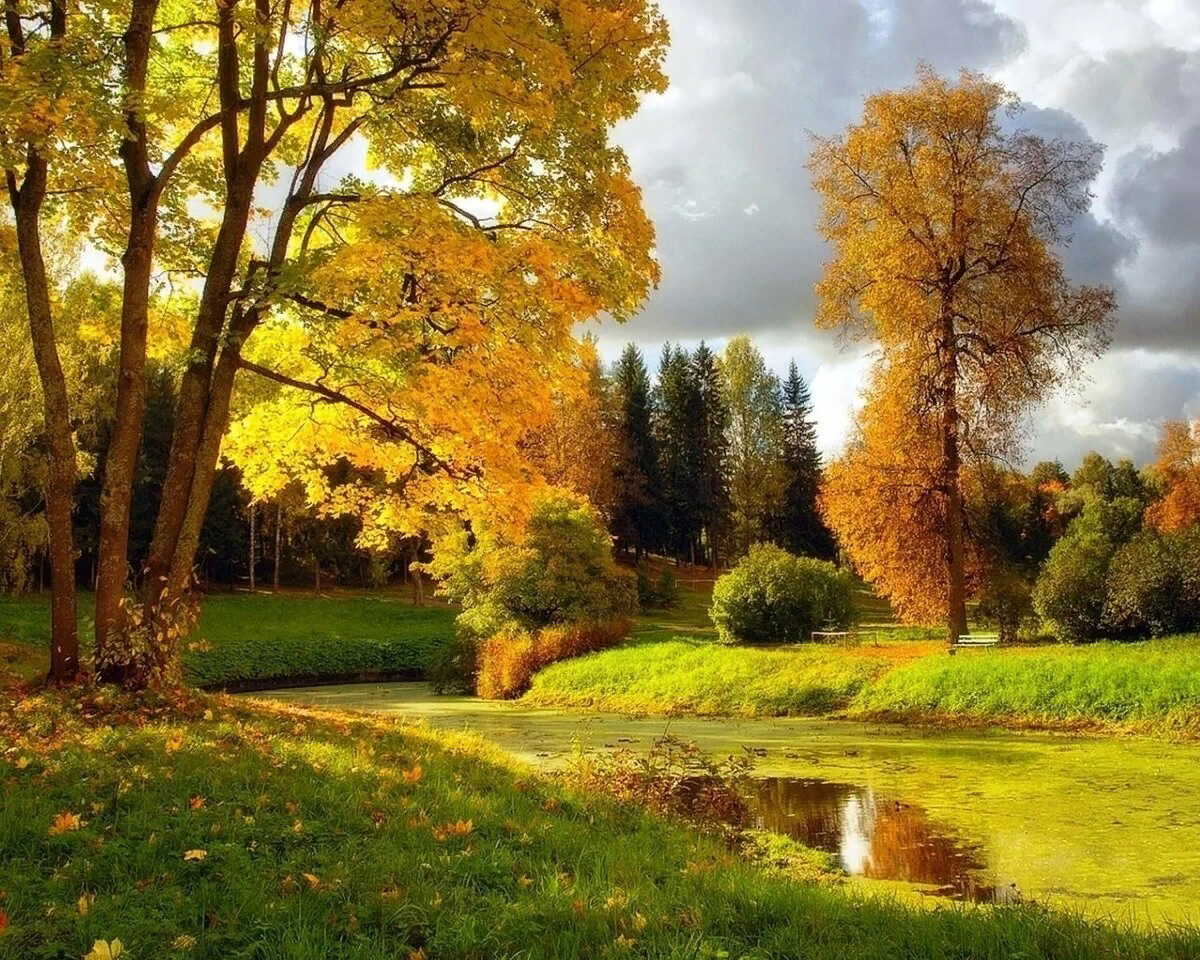 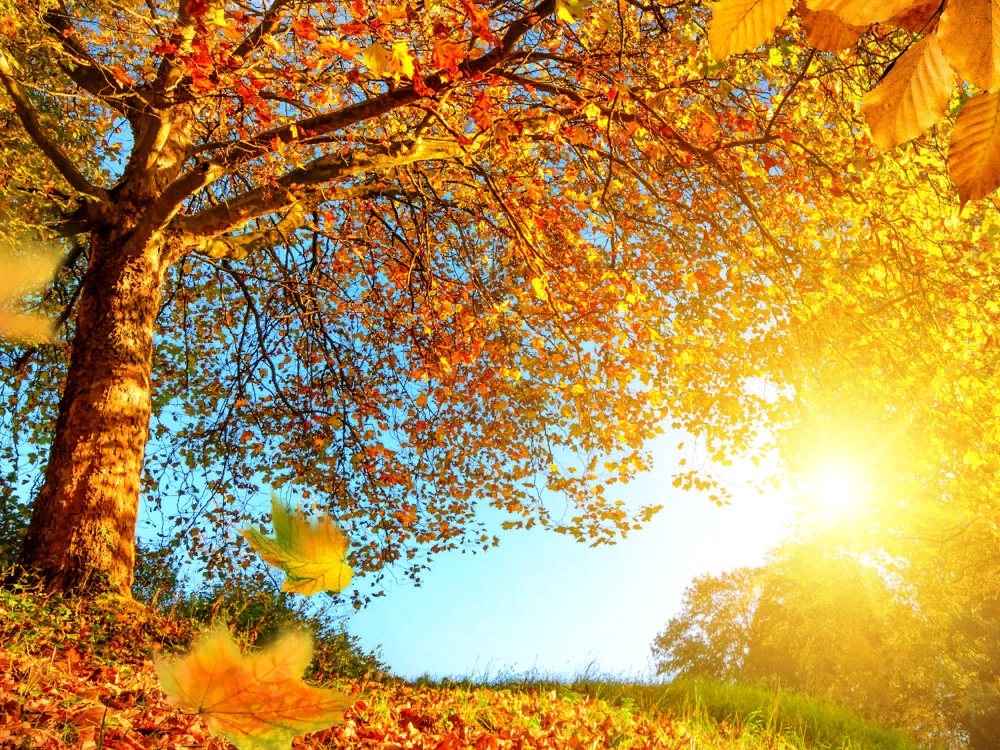 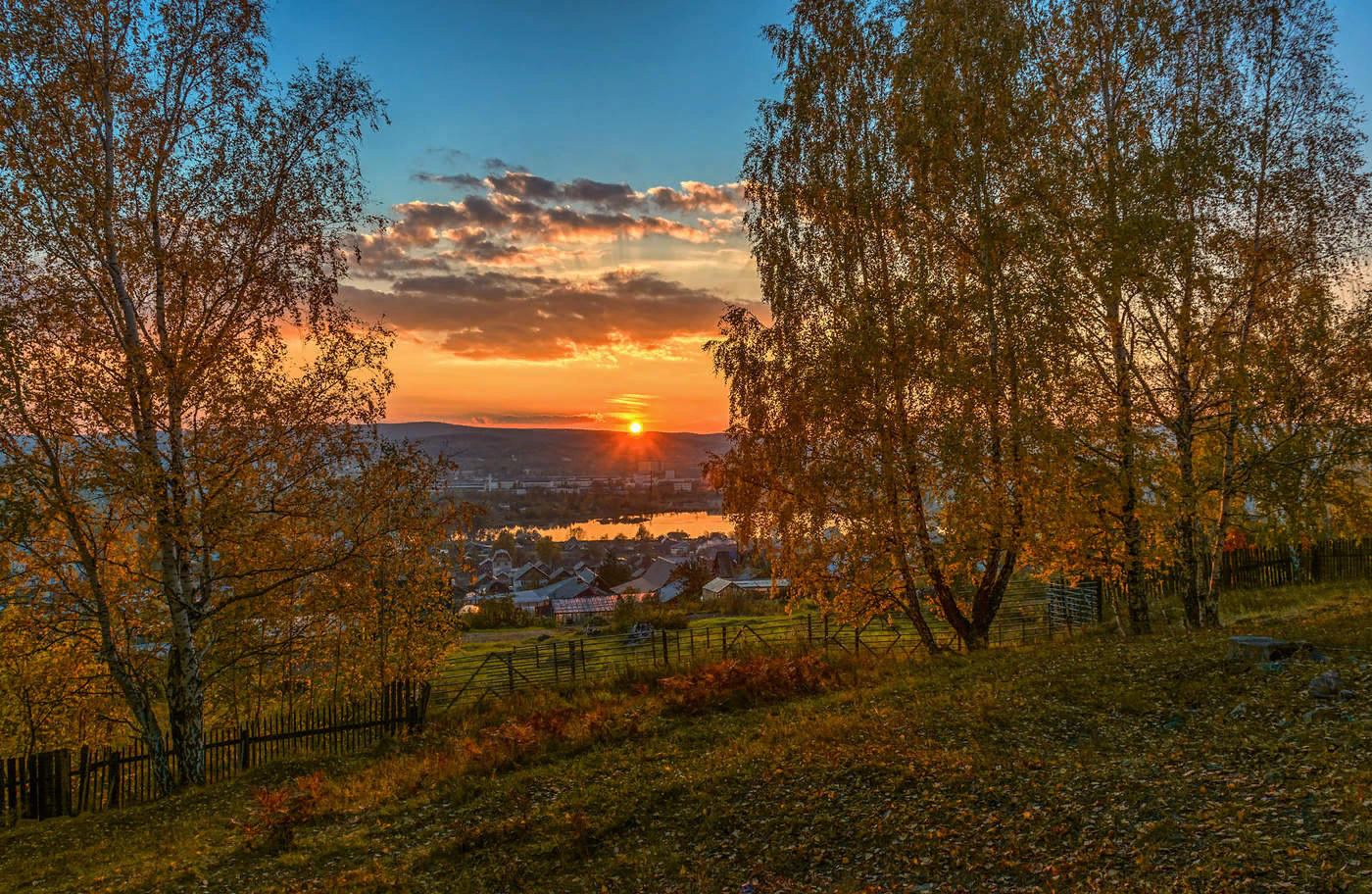 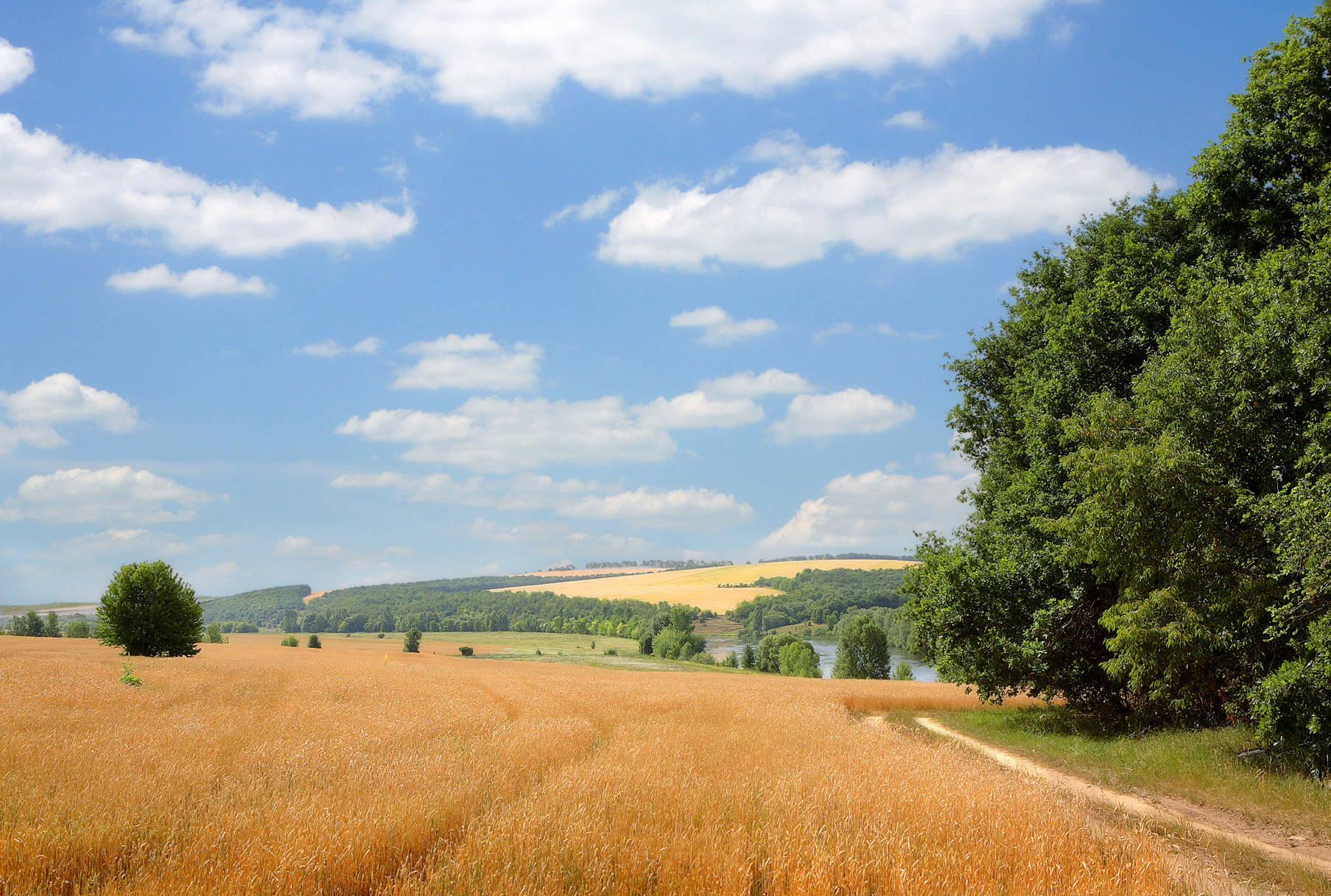 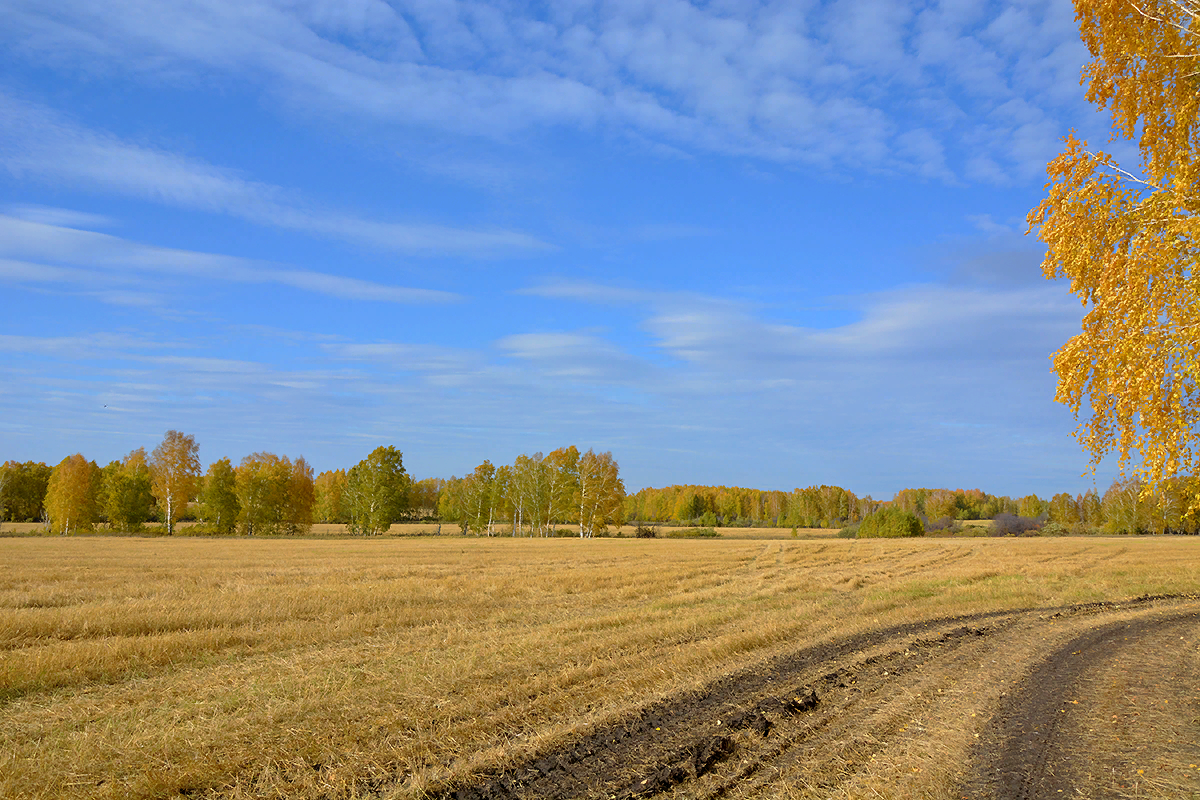 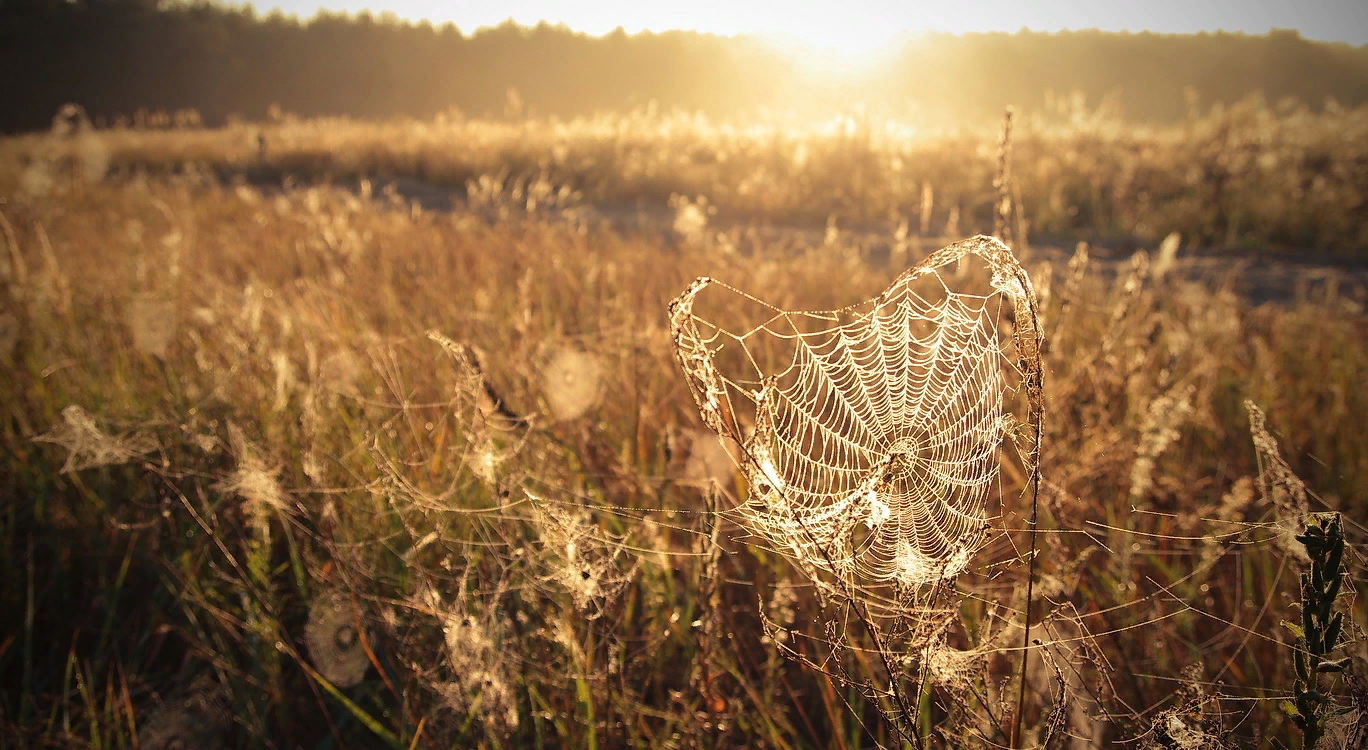 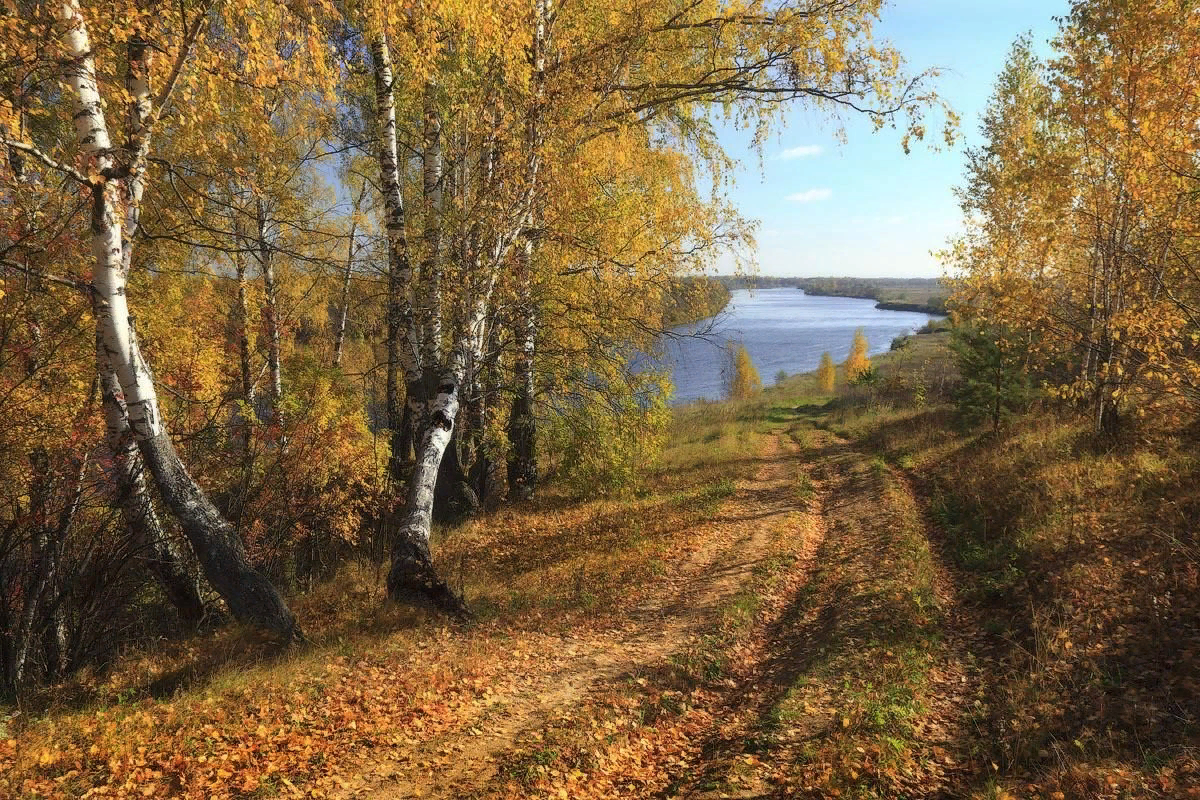 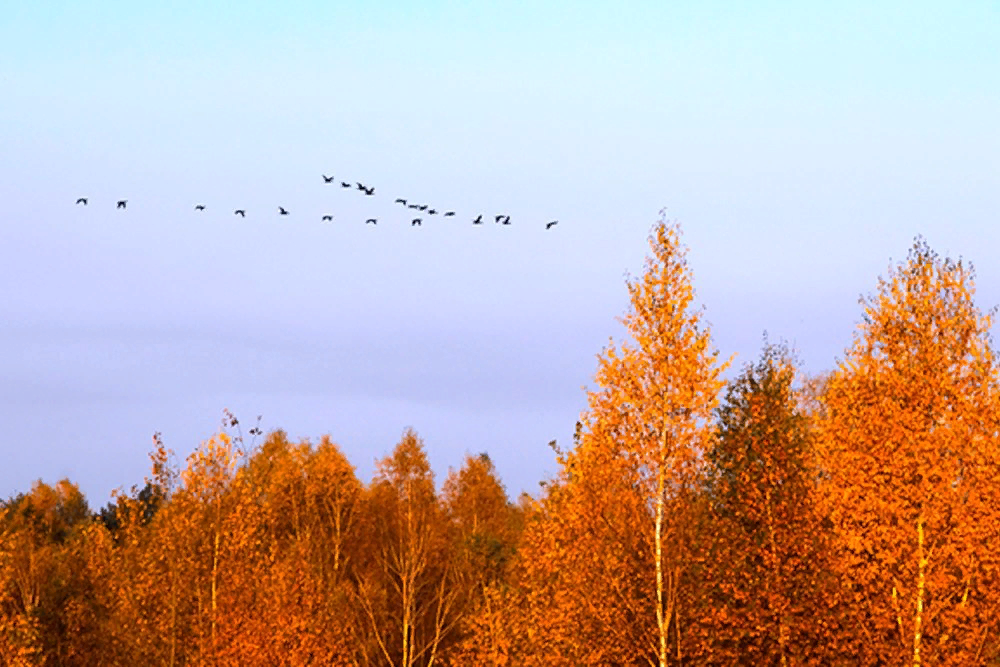 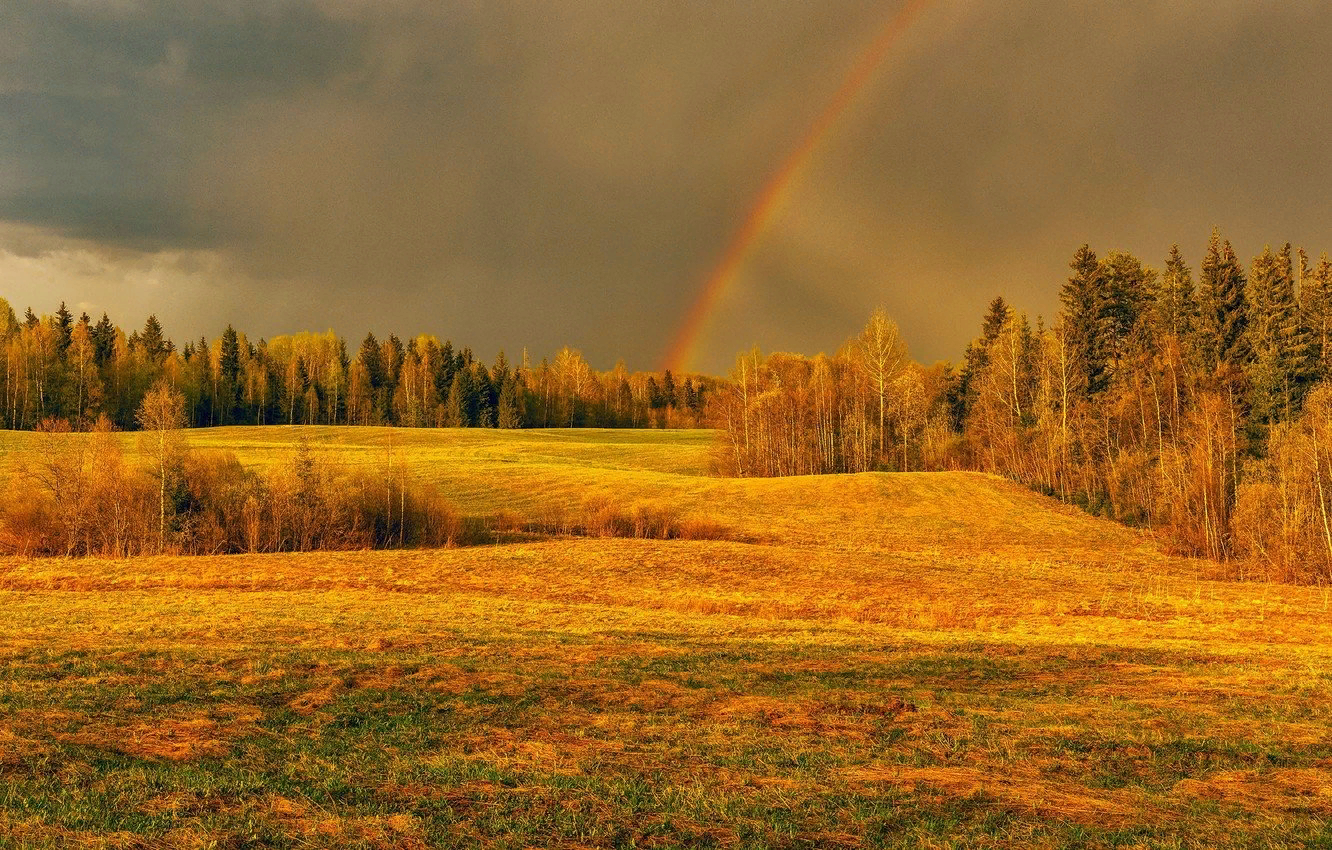 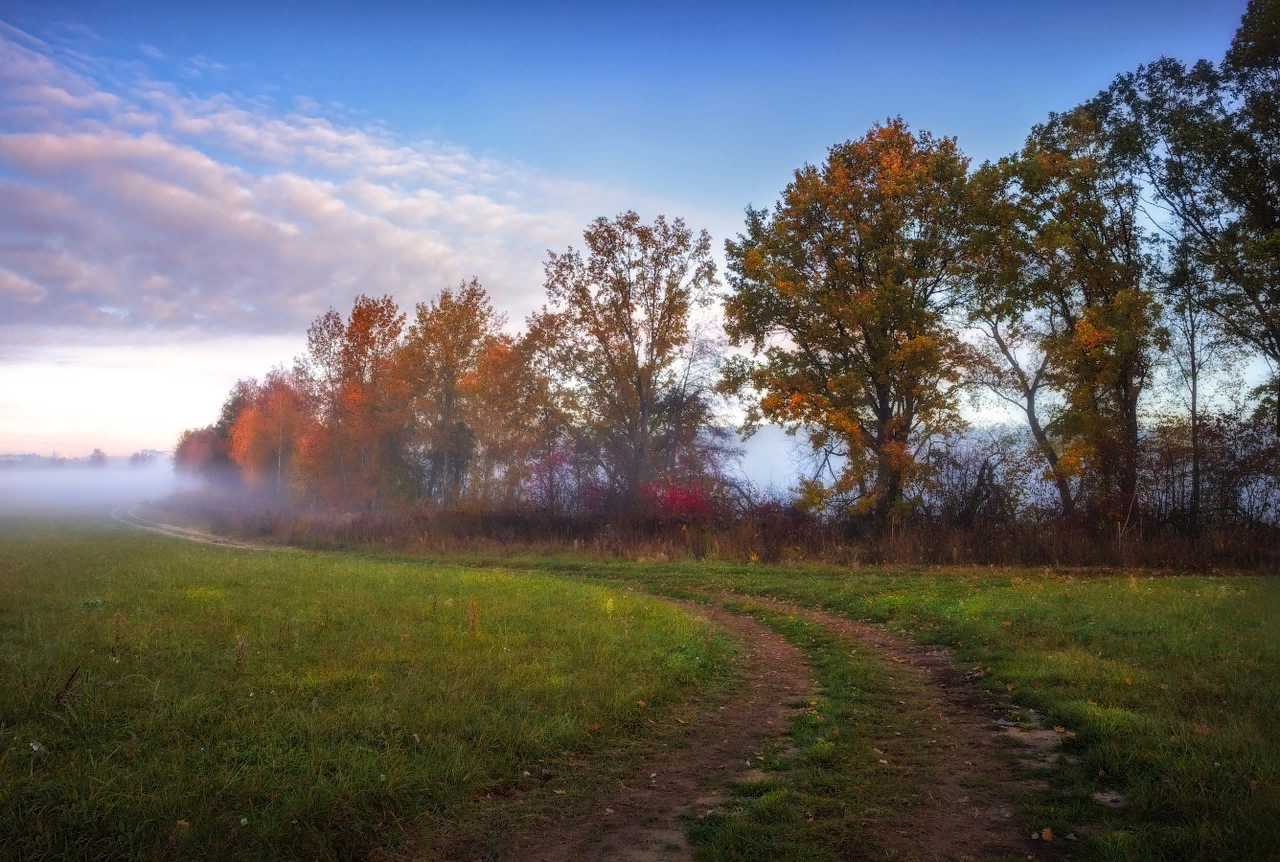